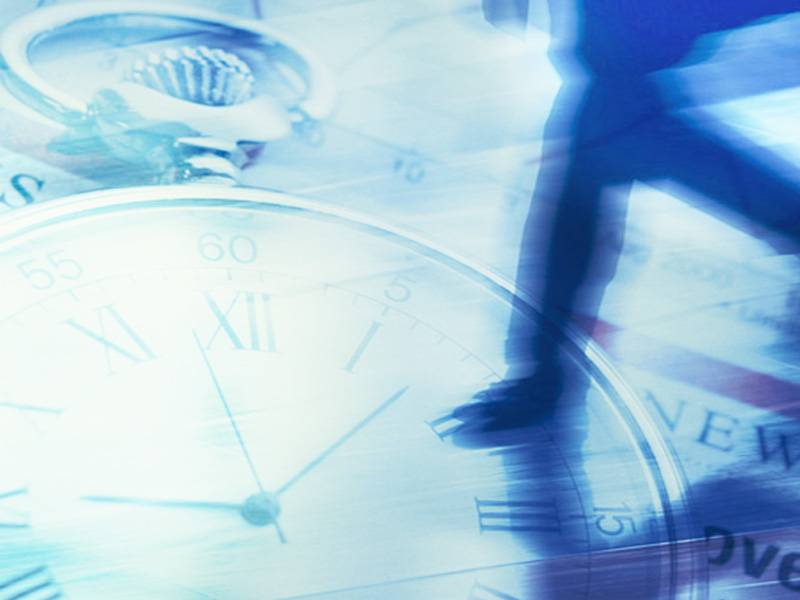 Self Introduction
PowerPoint
Template
20041564 백선재
www.themegallery.com
1
2
3
자기소개
수업
프로젝트
Contents
2
자 기 소 개
성 명
생년월일
E-MAIL
전 공
소 속
: 백 선 재 (Baek Sun Jae)
: 1985년 11월 24일
: loboghost@nate.com
: 멀티미디어 공학 전공
: UbSE (Ubiquitous Software Engineering)
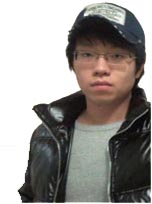 3
들 었 던 수 업
Database
컴퓨터 네트워크
비쥬얼 프로그래밍
컴퓨터 그래픽스
웹 응용 프로그래밍
데이터 베이스 응용
멀티미디어 프로그래밍 설계2
리치 인터넷 애플리케이션
고급 C프로그래밍
멀티미디어 개론
운영체제 및 실습
객체지향 프로그래밍
신호 및 시스템
자료구조
컴퓨터 시스템
멀티미디어 프로그래밍 설계1
4
프 로 젝 트
수업시간
항공모함 모형 프로젝트
OpenGL을 이용한 항공모함 및 F-16 전투기 
  이동 화면 구현

Cam을 이용한 마우스 이동
Cam을 이용한 손가락을 이진화
손가락으로 마우스 이동
5
프 로 젝 트
수업 외
스마트 오피스 관리 시스템 
센서 네트워크를 이용한 센싱 데이터기반 오피스  관리 시스템 
Broker Server, Context Aware Server,  Device Manager
6
프 로 젝 트
수업 외
RFID 기반 냉동창고 관리 시스템 
통신 프로토콜(TCP/IP, WebService)
RFID Deployment Simulator 사용
XML을 이용한 실시간 데이터 전송
입·출고, 적재 실시간 모니터링
비즈니스 프로세스 구현
7
프 로 젝 트
RFID 기반 냉동창고 관리 시스템
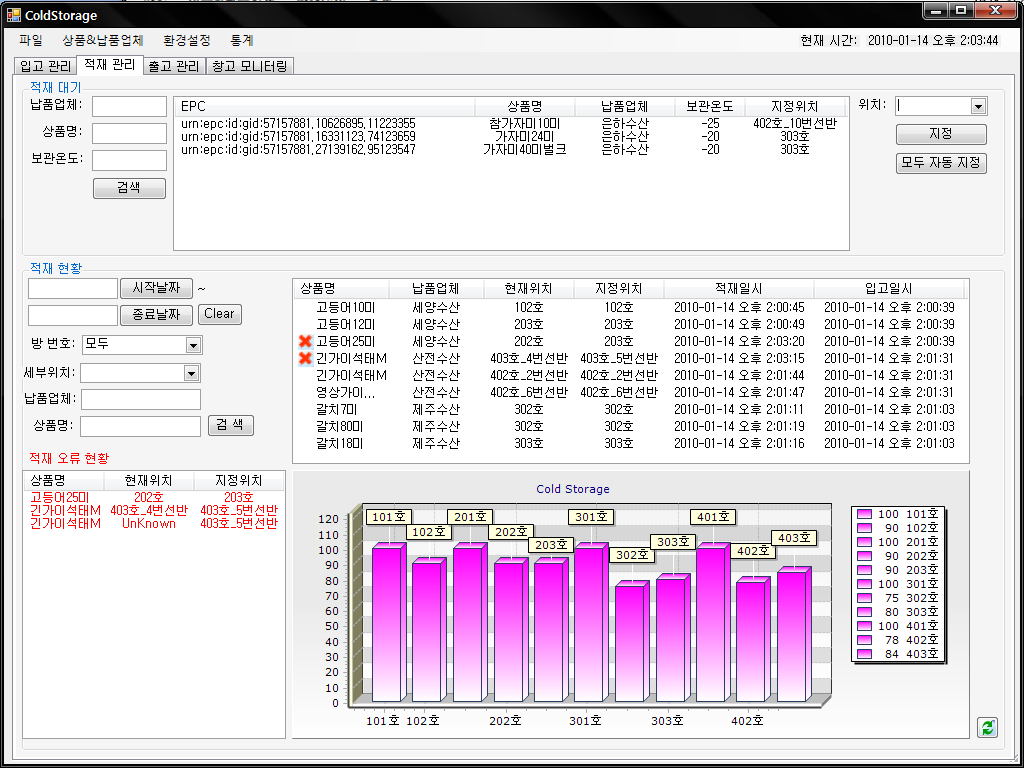 8
프 로 젝 트
RFID Deployment Simulator
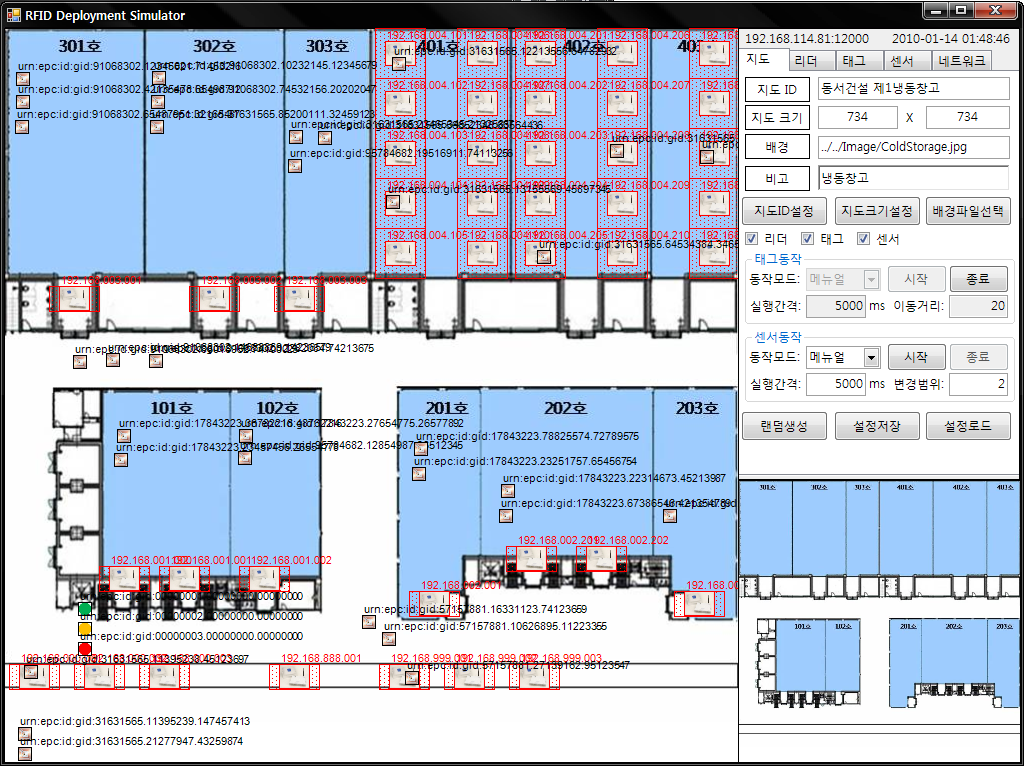 9
프 로 젝 트
계 획
Android
안드로이드 플랫폼 프로그래밍
10
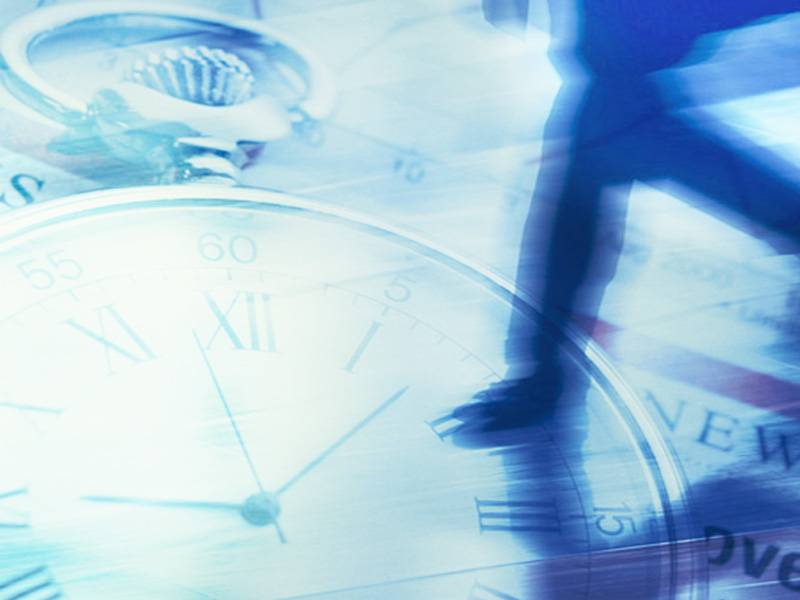 Thank You !
Thank You !
www.themegallery.com